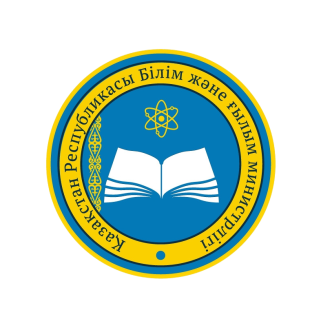 ДЕПАРТАМЕНТ ДОШКОЛЬНОГО И СРЕДНЕГО ОБРАЗОВАНИЯ
Аттестация 
педагогических работников 
Республики Казахстан
Проект
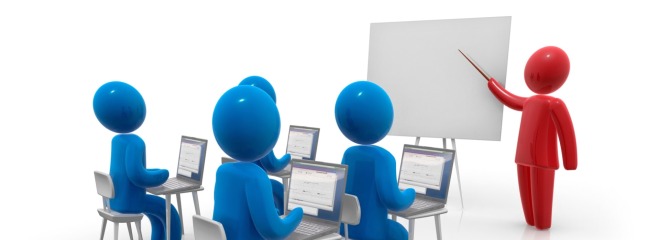 Январь, 2018 г.
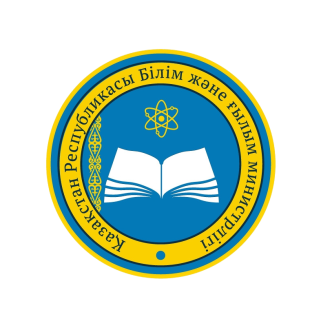 ЦЕЛИ АТТЕСТАЦИИ
Согласно действующим Правилам:
Предлагается следующее дополнение:
определение соответствия педагогического работника или приравненного к нему лица требованиям квалификационной категории на основе оценки профессиональной компетентности педагогических работников и приравненных к ним лиц, 
обеспечение единого подхода при проведении аттестации педагогических работников и приравненных к ним лиц организаций образования, 
а также повышение качества преподавания.
определение соответствия педагогического работника и приравненных к ним лиц квалификационным требованиям на основе оценки его профессиональной компетентности;
 обеспечение единого подхода при проведении аттестации педагогических работников организаций образования.
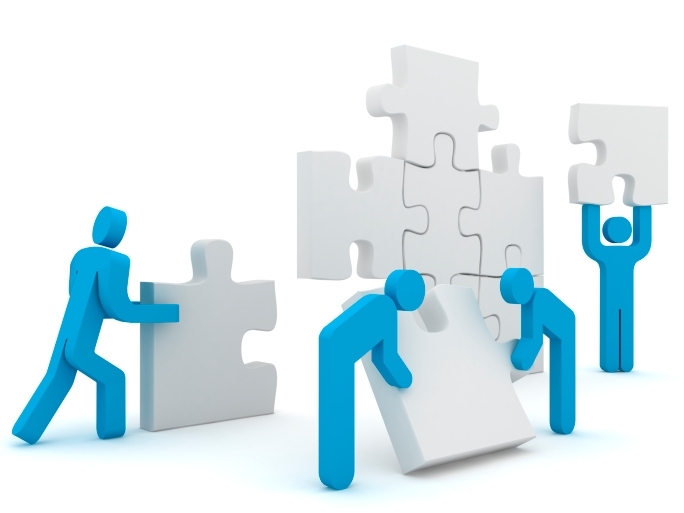 2
Б/З     ІІ    І    выс. кат
ДЕЙСТВУЮЩАЯ СИСТЕМА АТТЕСТАЦИИ ПЕДАГОГОВ
Подача материалов (портфолио) аттестуемого 
в отдел образования
района/города 
для І  и высшей категорий (октябрь)
Подача заявления на аттестацию
Май
Рассмотрение заявления в школе (посещение уроков, открытые уроки, мероприятия, 
работа в МО)
для І  и высшей категорий (сентябрь)
ІІ кат 
(в школе)
присвоение/ подтверждение/отказ
І кат 
(в РОО/ГОО)
Высшая
кат 
(УО)
Рассмотрение комиссиями рай/гор отделов образования (ноябрь)
Рассмотрение материалов аттестуемого 
экспертной комиссией УО
Доработка в соответствии с заявленной категорией
(январь-февраль)
Подача материалов (портфолио) 
аттестуемого 
в управление образования
для выс.категории
(январь)
Присвоение 
І кат 
подтверждение/отказ
Приказ 
о  І кат
Рассмотрение материалов аттестуемого комиссией УО (март-апрель)
Приказ
(май-июнь)
Организация образования 
готовит сертификат 
о присвоении категории, заверенный печатью школы(август)
Выс. кат. -  для всей области
І кат – для областных организаций
присвоение/ подтверждение/
отказ
присвоение/ подтверждение/отказ
( о выс.кат.  – подтверждение и отказ; для обл. организа. – І кат.)
Доплата за категорию с 1 сентября
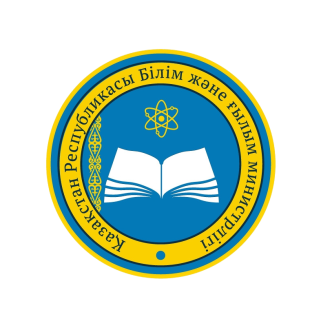 ПЕРЕХОД НА НОВУЮ МОДЕЛЬ АТТЕСТАЦИИ ПЕДАГОГОВ
Действующие категории
Внедряемые категории
Для педагогических работников и приравненных 
к ним лиц устанавливаются 
квалификационные категории: 
«педагог», «педагог-модератор», 
«педагог-эксперт», «педагог-исследователь», 
«педагог-мастер»
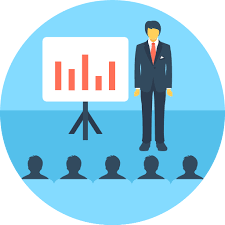 Педагог-мастер
Действующие квалификационные категории педагогических работников и приравненных к ним лиц сохраняют свое действие до срока наступления очередной аттестации. 

 Желающие повысить категории подают заявления на аттестацию по новой системе, сдают национальный квалификационный тест
эквивалент
Высшая категория
Педагог-исследователь
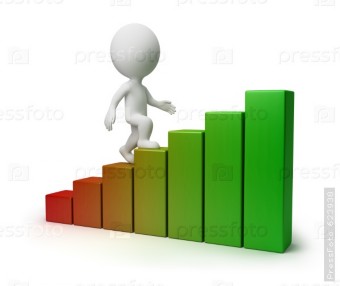 эквивалент
Первая категория
Педагог-эксперт
эквивалент
Вторая категория
Педагог-модератор
эквивалент
Без категории
Педагог
4
Действующая модель
Предлагаемая модель
Решение аттестационной комиссии на уровне:
Категории
Этапы аттестации
Требования
Без категории
Педагог
Послесреднее/высшее педагогическое образование
( без стажа)
2-этап: комплексное обобщение итогов деятельности
1-этап: национальное квалификационное тестирование
Школа
Педагог-модератор
- Диплом с отличием, магистр, выпускник «Болашақ», преподавание на английском языке  (досрочно)
Для всех учителей
( стаж 2 года + требования)
Вторая категория
Первая категория
РайОО/ горОО
- Диплом магистра, победители олимпиад и конкурсов;
степень кандидата наук/доктора (досрочно)

- Для всех учителей
( стаж 3 года+ требования)
Педагог-эксперт
Педагог-исследователь
ОблУО
- Степень кандидата наук/доктора, победители олимпиад и конкурсов(досрочно)

- Для всех учителей
( стаж 4 года+  требования)
Высшая категория
Педагог-мастер
Наличие категории «педагог-исследователь»

( стаж 5 лет+  требования)
НИШ
5
*Предусматривается досрочная аттестация на каждом этапе
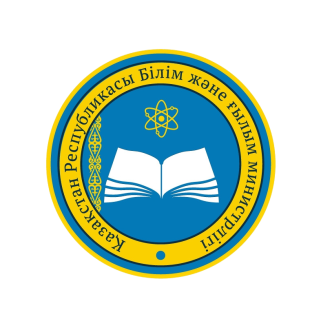 СТРУКТУРА АТТЕСТАЦИИ
ПЕДАГОГ
«ПЕДАГОГ – МОДЕРАТОР»
«ПЕДАГОГ – ЭКСПЕРТ»
«ПЕДАГОГ – ИССЛЕДОВАТЕЛЬ»
«ПЕДАГОГ – МАСТЕР»
НАЦИОНАЛЬНЫЙ 
КВАЛИФИКАЦИОННЫЙ ТЕСТ
70% - ПРЕДМЕТНЫЕ ЗНАНИЯ
30% - ПЕДАГОГИКА, ПСИХОЛОГИЯ, МЕТОДИКА
КОМПЛЕКСНОЕ АНАЛИТИЧЕСКОЕ 
ОБОБЩЕНИЕ 
ИТОГОВ ДЕЯТЕЛЬНОСТИ
(оценка, результаты обучающихся, результаты ЕНТ, ВОУД, олимпиад, конкурсов, участие учителя в работе МО)
Независимый центр оценки
(платно 2400 тн.)
Н Ц Т
готовит тесты
2 раза в год
(июнь-декабрь)
2 раза в год
(июнь-декабрь)
Оплата с 1 сентября и 1 января
при действующей аттестации – 1 раз с 1 сентября
2 раза в год (май, ноябрь)
6
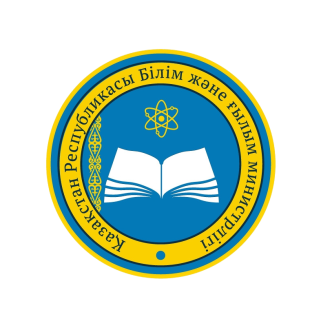 НАЦИОНАЛЬНЫЙ КВАЛИФИКАЦИОННЫЙ ТЕСТ
Действующая модель
Предлагаемая модель
Для аттестации на все уровни педагогического мастерства в аттестационную комиссию 
сдают национальный квалификационный тест на платной основе (2400 тн.)и предоставляет сертификат:
- «Содержание учебного предмета» (70%)- «Методика преподавания предмета» (30%)
Аттестация педагогических работников 
при очередной аттестации 
осуществляется одноэтапно (портфолио) 
путем комплексного аналитического обобщения итогов деятельности педагогического работника
Педагогические работники, претендующие 
на досрочную аттестацию, 
проходят аттестацию в два этапа:

      1) первый этап - квалификационное тестирование на:
знание законодательства Республики Казахстан
основы педагогики и психологии
основы предметных знаний
      2) второй этап - аналитическое обобщение итогов деятельности.
Педагогические работники, показавшие отрицательные результаты тестирования, 
сдают повторно не более одного раза 
в течение сроков сдачи тестирования, определённых настоящими Правилами, 
на платной основе. 
При этом, допускается пересдача тестирования
7
7
СТРУКТУРА НАЦИОНАЛЬНОГО КВАЛИФИКАЦИОННОГО ТЕСТА
Предлагаемая модель
Действующая модель
1. Знание законодательства Республики Казахстан - 20 вопросов

2. Основы педагогики и психологии – 
20 вопросов
3. Основы предметных знаний – 
20 вопросов      
Общее время тестирования составляет сто двадцать (120) минут, за исключением педагогических работников, тестируемых по основам предметных знаний по математике, физике, химии, а также преподавателей специальных, общепрофессиональных дисциплин и мастеров производственного обучения, для которых общее время тестирования составляет сто пятьдесят (150) минут.
«Содержание учебного предмета» - 70 вопросов

«Педагогика, психология и  методика» - 30 вопросов
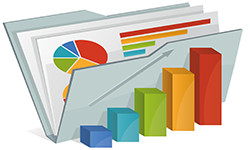 Время тестирования зависит от квалификационного уровня
8
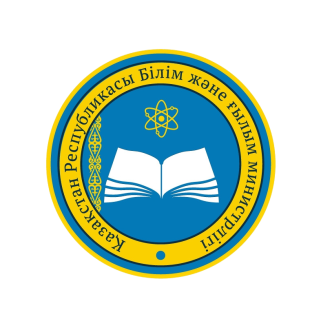 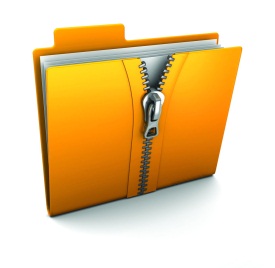 СТРУКТУРА КОМПЛЕКСНОГО АНАЛИТИЧЕСКОГО ОБОБЩЕНИЯ ИТОГОВ ДЕЯТЕЛЬНОСТИ
Действующая модель
Предлагаемая модель
Материалы педопыта: 

эссе

творческий отчет 

самоанализ профессиональной деятельности

 участие в конференциях, семинарах,
круглых столах

публикации в СМИ

отзывы обучающихся, родителей, коллег, членов администрации
Текущие результаты обучающихся
Достижения обучающихся
Качество преподавания
Мониторинг МО
Результаты суммативного оценивания
Результаты 
конкурсов
Результаты 
олимпиад
Результаты 
ВОУД
Работа
с родителями
Результаты 
ЕНТ
9
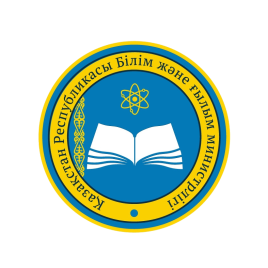 ПРОФЕССИОНАЛЬНЫЕ КОМПЕТЕНЦИИ ПО КВАЛИФИКАЦИОННЫМ КАТЕГОРИЯМ
(последующий уровень включает критерии предыдущего)
Поля профессиональной компетенции
Педагог
Педагог-модератор
Педагог-эксперт
Педагог-исследователь
Педагог-мастер
Знает содержание учебного предмета, методику преподавания и оценивания
Профессиональные знания и навыки
Эффективность преподавания
Владеет методикой преподавания и оценивания
Владеет навыками анализа учебно-методической работы по предмету
Владеет навыками разработки учебных программ, методики обучения, воспитания и оценивания
имеет авторскую программу или является автором (соавтором) изданных учебников/учебно-методических пособий/монографий/проектных работ, получивших одобрение и распространение на республиканском уровне, ведение предметов на английском языке, является участником республиканских, международных конкурсов
Обеспечивает развитие навыков научного проектирования, имеет победителей республиканских,  международных  олимпиад, конкурсов
Обеспечивает развитие исследовательских навыков учащихся, имеет победителей областных, республиканских  олимпиад, конкурсов
Осуществляет дифференцированный подход в обучении с учетом способностей учащихся
Психолого-педагогические знания и навыки развития личности ученика
Осуществляет обучение в классе с учетом психолого-возрастных особенностей учащихся
Осуществляет индивидуальный подход в обучении с учетом потребностей учащихся
Осуществляет наставничество и конструктивно определяет приоритеты  профессионального развития: собственного и коллег
Владеет навыками профессионально-педагогического диалога
Осуществляет наставничество и конструктивно определяет стратегии развития в педагогическом сообществе, является  руководителем методических объединений школ, районов
Знает основы профессионально-педагогического общения
Навыки эффективного взаимодействия в педагогическом сообществе
Осуществляет наставничество и прогнозирует стратегии развития сети профессионального сообщества, является руководителем методических объединений района, города, области, модератором по предмету
Компьютерная грамотность и ИКТ компетенции*
Владеет общепользовательским уровнем ИКТ-компетентности
Владеет общепедагогическим уровнем ИКТ-компетентности
Владеет навыками анализа образовательных ресурсов
Владеет навыками разработки образовательных ресурсов, активно пользуется  ЦОРами
Владеет навыками анализа образовательных ресурсов, является разработчиком ЦОРов, активно пользуется ими
10
*Структура ИКТ-компетентности учителей. Рекомендации ЮНЕСКО, UNESCO 2011